ИТОГИ РАБОТЫ ГОРОДСКОЙ ОРГАНИЗАЦИИ
Пленарное заседание ГК
№4 от 01.02.2018
г. Серов.
Структура и численность Серовской городской организации Профсоюза работников народного образования  и науки РФ
Президиум СГО Профсоюза
Городской Комитет
84 председателя ППО и СП
52 образовательные организации( юридические лица) + 31 филиал
29 общеобразовательные организации
13 дошкольные образовательные организации
05 образовательные организации дополнительного образования
04 организации профессионального образования
01 организация системы образования
01 ППО неработающих пенсионеров
2 492 (2 300) члена Профсоюза, 
из них 2 132 (2 092) работающих.
Охват Профсоюзным членством
Организации – УДАРНИКИ 2017(процент членства выше областного показателя 67%)
1.МБОУ СОШ №21 (с филиалом)
2.МКОУ ООШ с. Филькино (с филиалом)
3.МАОУ СОШ №1 «Полифорум»
4.МБОУ СОШ №19
5.МБОУ ООШ №26
6.МБОУ СОШ с. Кошай
7.МБОУ СОШ №4 р.п. Сосьва
8.МБДОУ №16 «Тополек» (с филиалами)
9.МБДОУ №18 «Яблонька» (с филиалами)
10. Филиал МАДОУ №21 – ДОУ №3 «Солнечный зайчик»
11.Филиал МАДОУ №21 – ДОУ №26 «Росточек»
12.МАДОУ №25 «Дельфинчик» (с филиалом)
13.МДОУ №33 «Веснушки»
14.Филиал МАДОУ №38 – ДОУ №14 «Теремок»
15.Филиал МАДОУ №38 – ДОУ №31 «Колокольчик»
16.Филиал МАДОУ №42 – ДОУ №51 «Улыбка»
17.Филиал МАДОУ №49 – ДОУ №5 «Ручеек»
18.Филиал МАДОУ №49 – ДОУ №30 «Одуванчик»
19.МАОУ ДО «Центр детского творчества»
Актив СГО Профсоюза 2017
Работа выборных органов
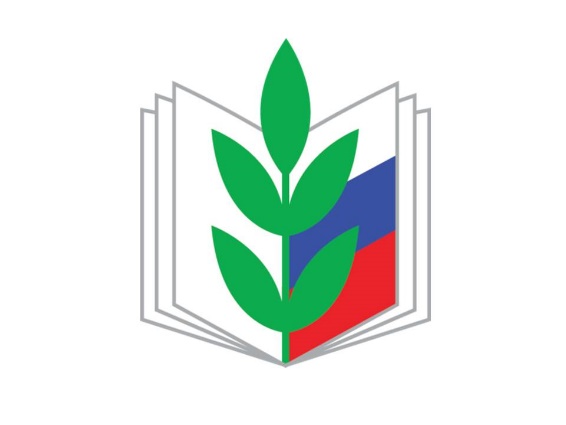 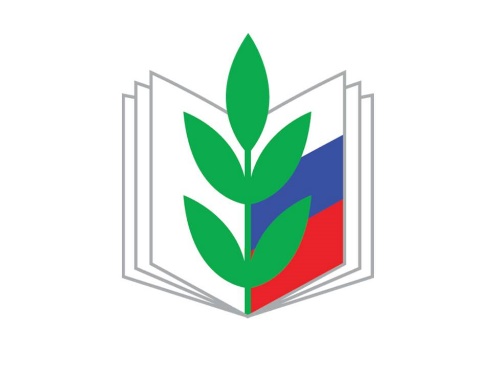 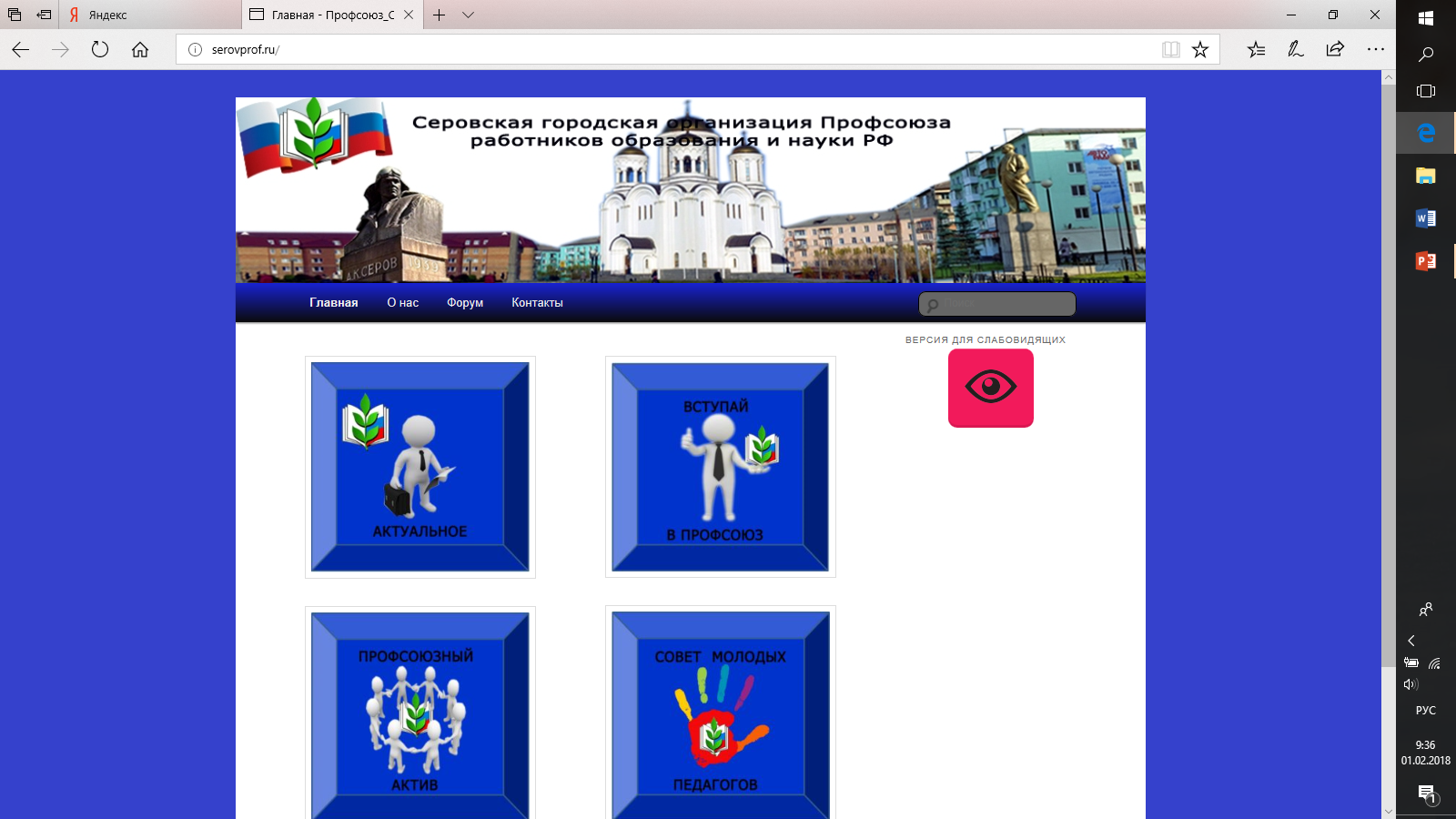 Социальные льготы и гарантии членам Профсоюза в 2017 году.
Предоставляемые дополнительные льготы (гарантии) работникам образования на основании трехстороннего  муниципального соглашения:
Награждение Профсоюзного актива 2017
Награждение 2017 Конкурсы
[Speaker Notes: «Лучший уполномоченный по ОТ 2017»
1 место МАДОУ №25 «Дельфинчик» (Белых Лариса Анатольевна)
2 место МБОУ ООШ №26 (Вафина Венера Гумаровна)
3 место МАУ ДОД ДООЦ «Чайка» (Намятова Наталья Эдуардовна)
1 место СГО МАДОУ №25 «Дельфинчик» (Белых Лариса Анатольевна)

«Мой Профсоюз» конкурс частушек 1 мая 2017
1 место филиал МБОУ ООШ №9 – детский сад №53 «Ромашка» (Зубарева Анастасия Александровна)
2 место МАДОУ №25 «Дельфинчик» (Белых Лариса Анатольевна)
3 место МАОУ СОШ №1 «Полифорум» (Гребенщиков Николай Александрович)
1 место СГО МАДОУ №25 «Дельфинчик» (Белых Лариса Анатольевна)]
Социальная поддержка ЧЛЕНОВ ПРОФСОЮЗА с помощью партнеров (Администрация СГО, ООА УО, ПРОФСОЮЗ, предприниматели СГО)
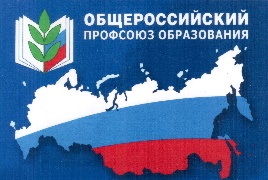 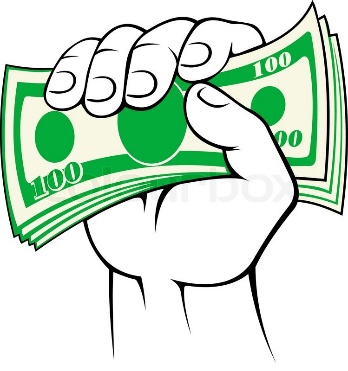 23 организация со скидкой 
от 5% и выше
С 01.06.2017  предоставление скидок по Профсоюзному билету
Участники: 2 132 (700)
12 000 рублей без процентов.
Взял 12 000    =    Отдал 12 000
Воспользовалось: 173 (70)
Настольный теннис 
Волейбол 
Лыжи 
Плавание 
Участие членов Профсоюза бесплатно
На паритетных  началах с ППО
1 место 500
2 место 300
3 место 200
С 01.04. по 15.04 посещение бассейна с компенсацией
Участвовало : 1337 (890)
«Юбилейный» 6 000р.
Компенсация 1 400 р.
Воспользовалось: 30 (40)
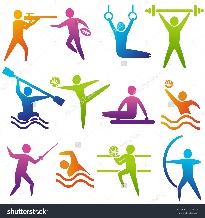 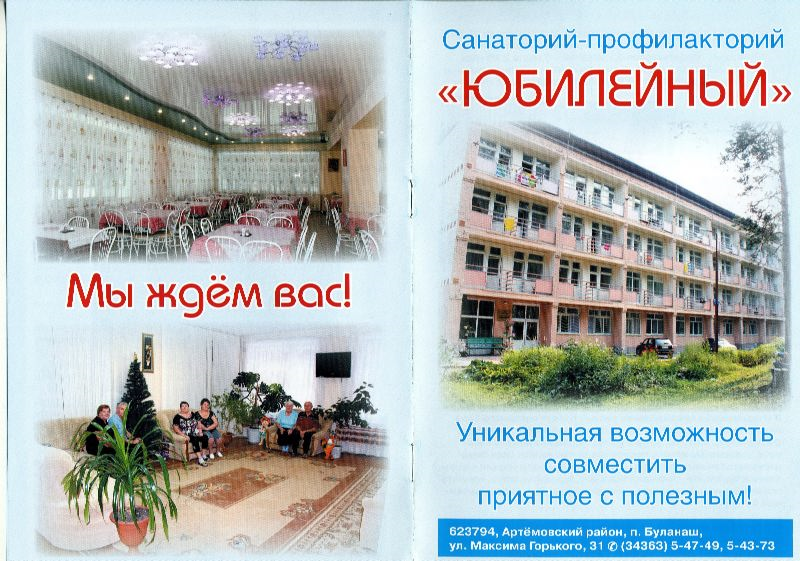 Краснодарский край скидки от 40% (20%) и выше
Воспользовалось:  69 (252)
[Speaker Notes: Программы представлены на слайде.
Программа  «Заемные средства»: 12 000 рублей без процентов.   Воспользовалось: 70 членов Профсоюза.
Программа «Дисконтная Карта»: 21 организация со скидкой от 5% и выше. С 01.06.2017  предоставление скидок по Профсоюзному билету. Участники: 2 092 
Спартакиада работников образования СГО: Настольный теннис, Волейбол, Лыжи, Плавание. Участие членов Профсоюза бесплатно. На паритетных  началах с ППО
1 место 500
2 место 300
3 место 200  С 01.04. по 15.04 посещение бассейна с компенсацией. Участвовало : 1337
Оздоровление ЧЛЕНОВ ПРОФСОЮЗА: «Юбилейный» 6 000р. Компенсация 1 400 р. Воспользовалось: 40
Краснодарский край скидки от 20% и выше. Воспользовалось: 252]
Расходы за 2017 года
[Speaker Notes: По данным на 1 июня 2017 года   средства СГО Профсоюза потрачены согласно  смете. При сравнении с 1 полугодием 2016 года (на слайде вы можете увидеть) увеличение затрат.
Особую благодарность выражаю председателям ППО и руководителям ОУ за увеличение количества членов Профсоюза. 
Больше участников социального партнерства – больше возможностей. Цифры говорят сами за себя 2016 год 51,1% членов Профсоюза, 2017 (январь) – 52,3%.
Это значит нам доверяют и для поддержки ВАШЕГО ДОВЕРИЯ в системе образования СГО существуют программы социальной поддержки членов Профсоюза, которые успешно реализуются.]
Итоги работы 2017.
1.Коллективные договоры во всех организациях 
обеспечение 100% (83%)
2.Увеличилось количество ППО которые объединяют более 50% 
53 = 63,8% (56%)
3. Усиление роли ППО в образовательных учреждениях налажена система работы УпоОТ – 58% (32%)
УпоПВ – 49,2% (0)
4. В системе проводится обучение по ОТ 
посещаемость 57,9% (32%)
5.Соглашение по ОТ и акты выполнения соглашения в образовательных учреждениях 
75%(30%)
[Speaker Notes: Итогами работы за прошедший период можно считать:
1.Коллективные договоры во всех организациях (обеспечение 100%).
2.Уменьшилось количество ППО которые объединяют менее 50%.
3. Усиление роли ППО в образовательных учреждениях (налажена система работы УпоОТ – 58%, УпоПВ – 49,2%).
4. В системе проводится обучение по ОТ (посещаемость 57,9%).
5.Соглашение по ОТ и акты выполнения соглашения в образовательных учреждениях (75%).]
Задачи на 2018 год
- совершенствование работы по мотивации профсоюзного членства; увеличение процента членства;
- совершенствование критериев и оценка эффективности деятельности ППО и структурных подразделений ППО;
- совершенствование работы структурных подразделений первичных профсоюзных организаций;
- развитие новых направлений системы информационной работы;
- повышение компетентности профсоюзного актива в вопросах трудового законодательства, законодательства по охране труда, информационно-коммуникационных технологий.
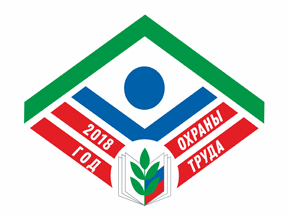 С новыми силами, к новым вершинам с ПРОФСОЮЗОМ!